«Спасибо деду за   
                   Победу».
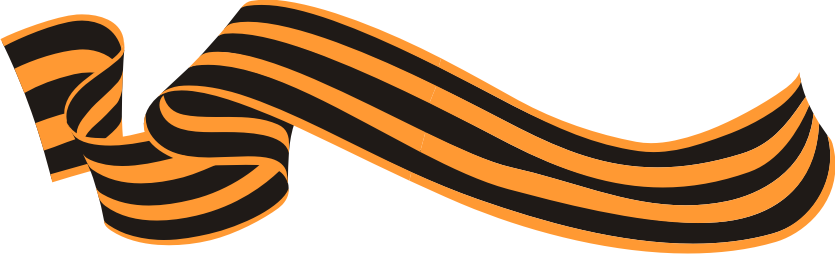 Автор работы: Зыкова (Железцова)  Елена Викторовна, воспитатель МДОУ № 27  «Петушок»Г.Саянск  иркутская область
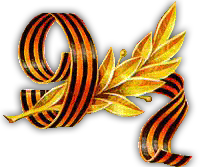 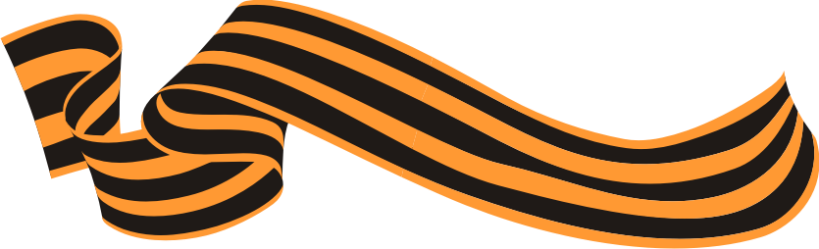 Война…
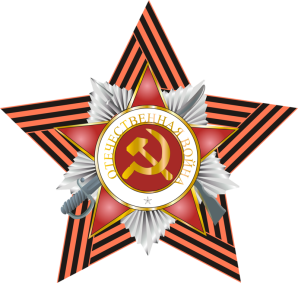 Война — какое беспощадное и тяжелое время, которое уносит жизни многих ни в чем не повинных людей. 
	22 июня в 4 часа утра началась ВЕЛИКАЯ ОТЕЧЕСТВЕННАЯ ВОЙНА, продолжавшаяся 1418 дней и ночей. 
Согласно статистике 1998 года, общие безвозвратные потери Советской Армии составили 11 944 100 человек, в том числе погибло 6 885 000 человек, пропало без вести, пленено 4 559 000.
 В общей сложности Советский Союз потерял 26 600 000 граждан. 
Всего в боевых действиях в годы войны участвовало 
34 476 700 советских военнослужащих.
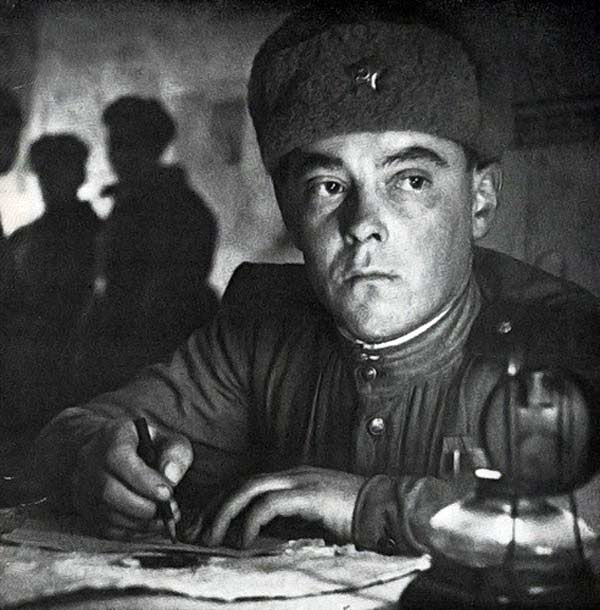 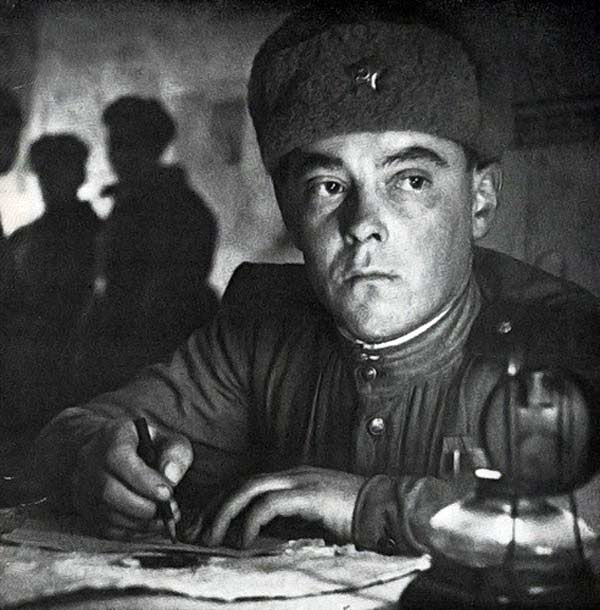 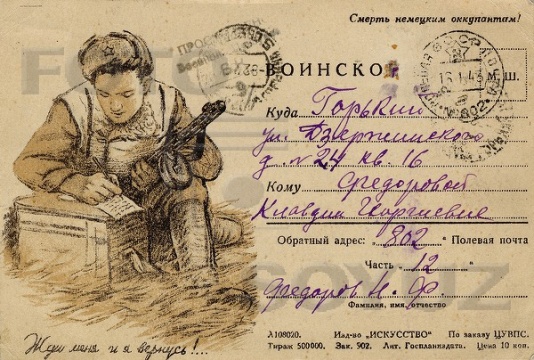 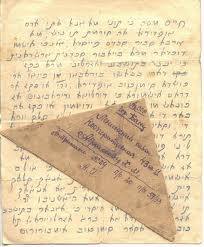 Железцов  Михаил                               Андриянович
1916 года рождения, 
с. Б.Воронеж,
Зиминского района,
Иркутской области.
Жена Железцова 
Евдокия Федоровна.
Танкист 3-го ОУТК
Западного фронта.
Тяжело ранен в боях 
по освобождению 
Смоленска  
10 октября 1943 года.
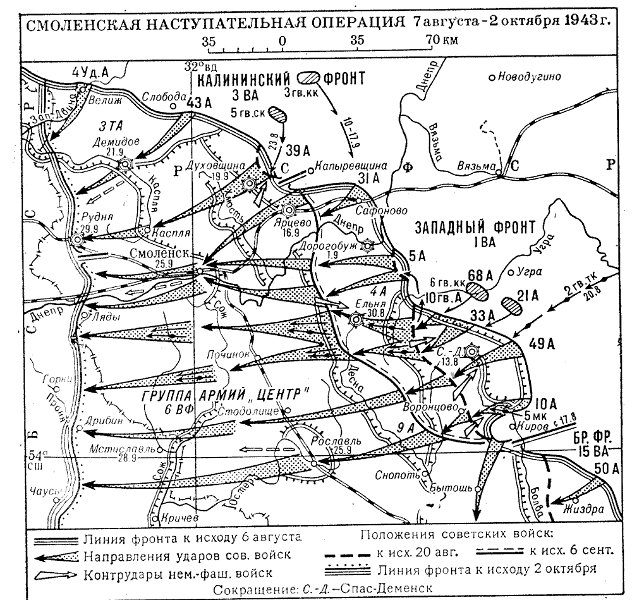 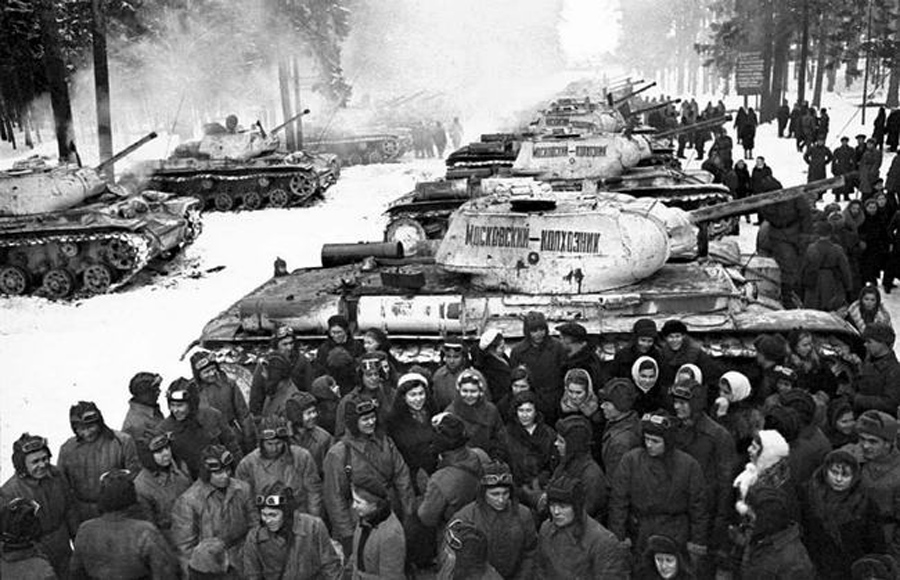 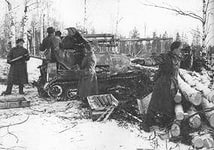 Тяжелые будни 
войны-  гибель и 
ранения
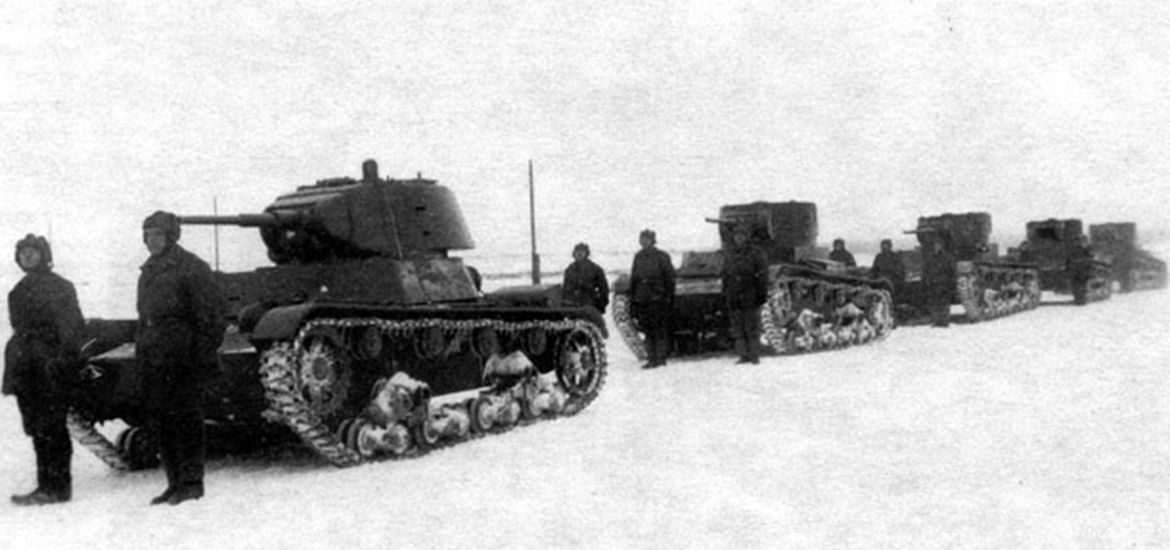 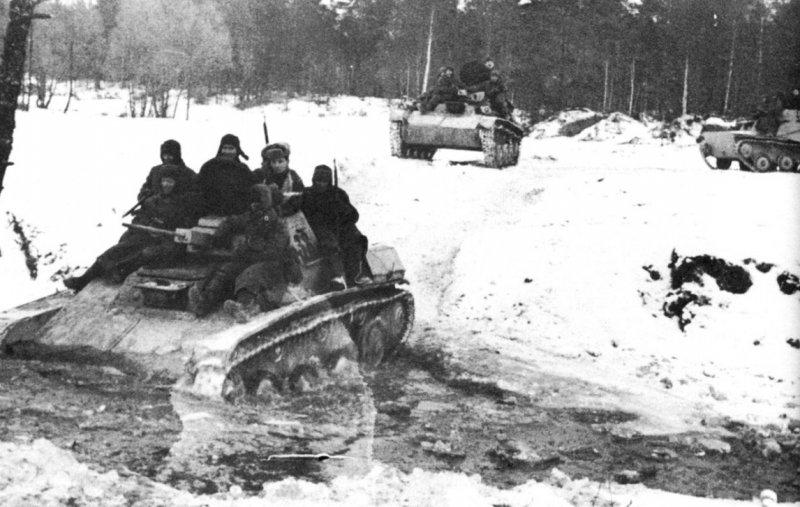 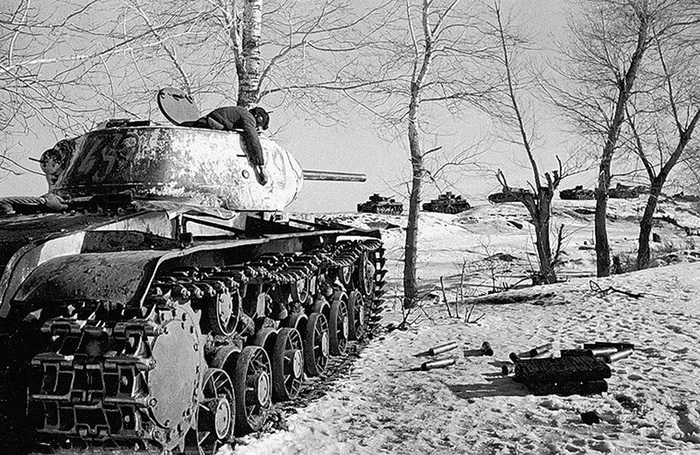 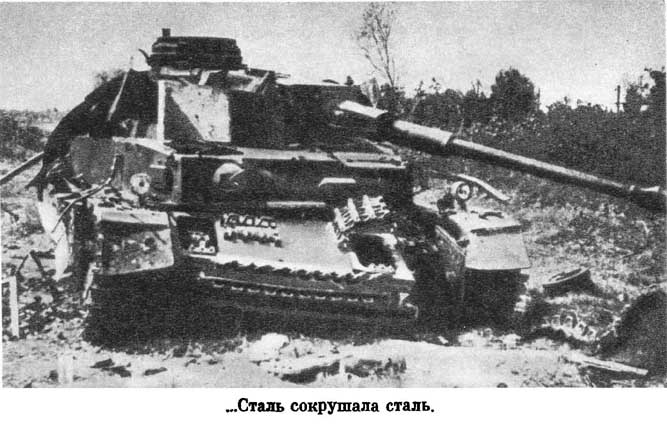 Смоленский  госпиталь № 2386
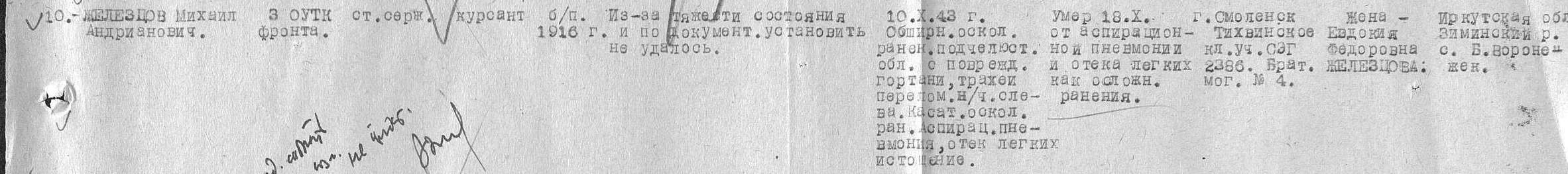 Память жива!
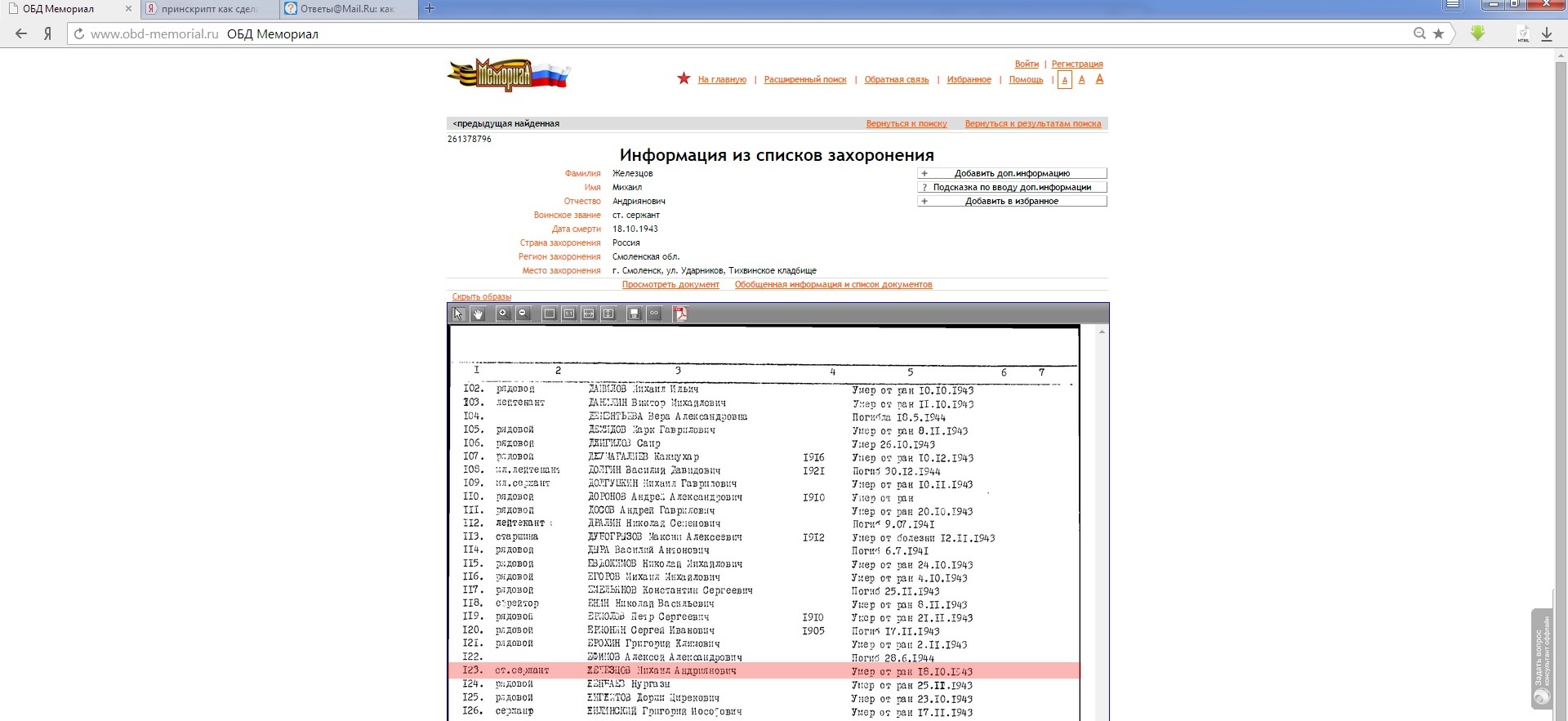 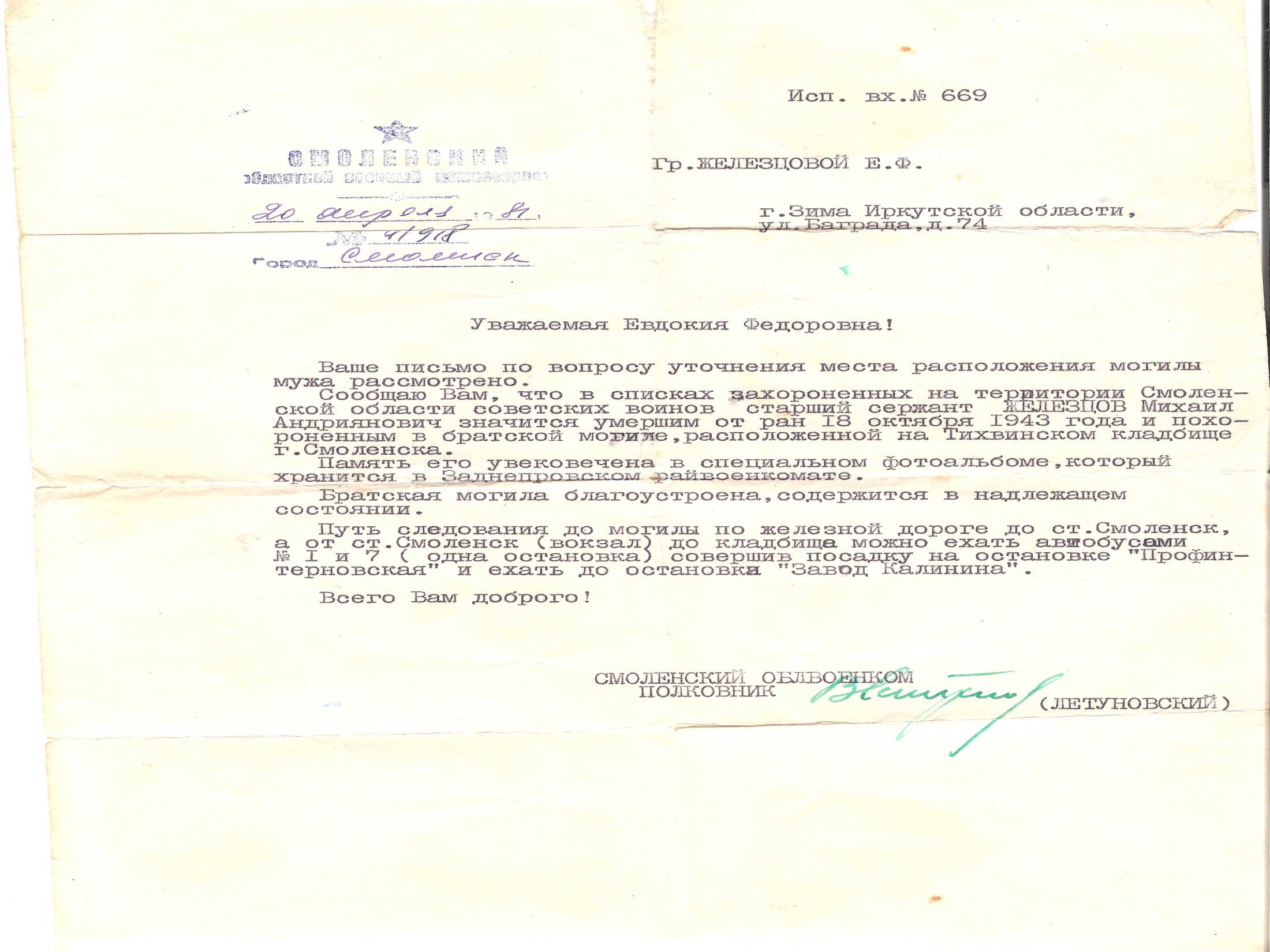 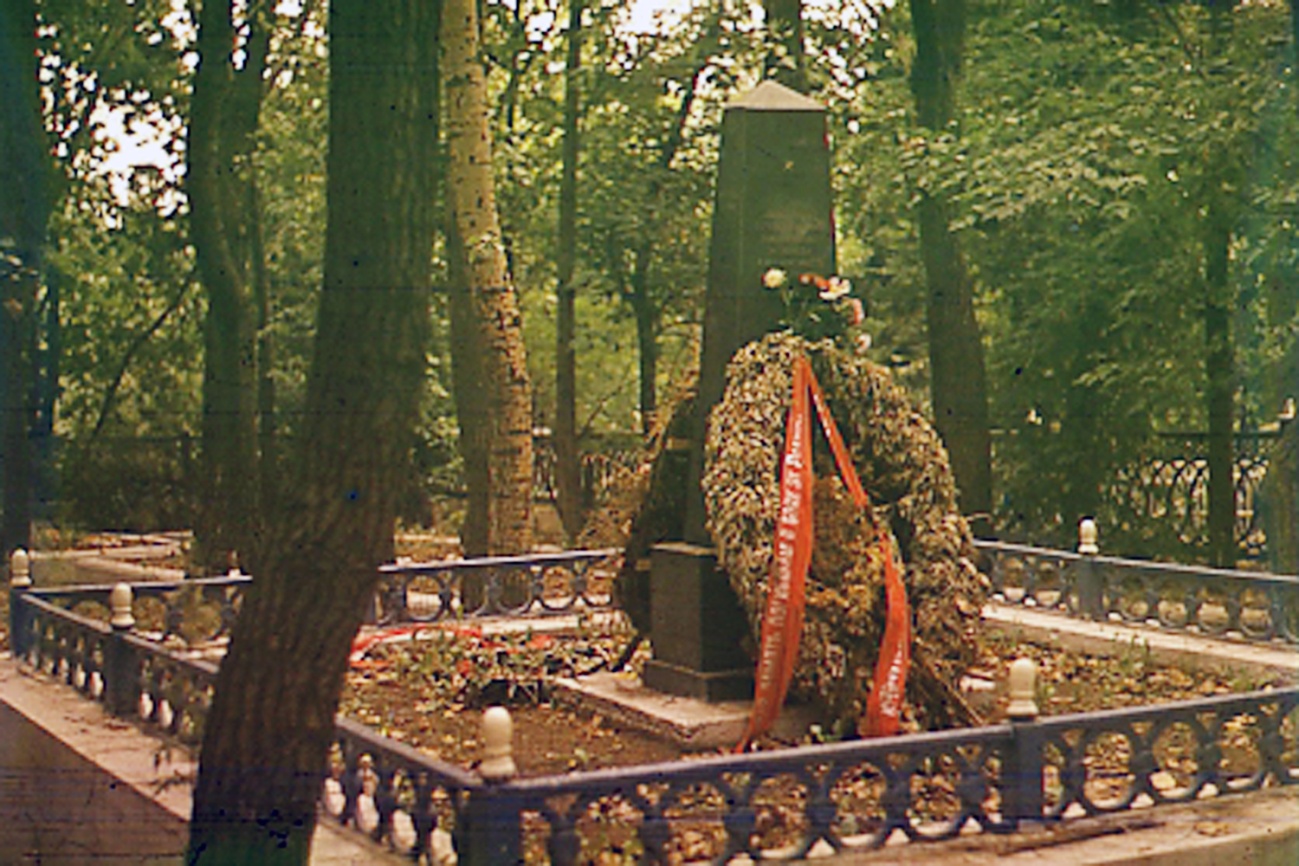 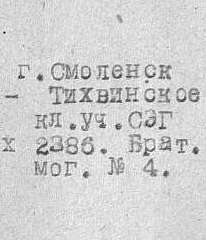 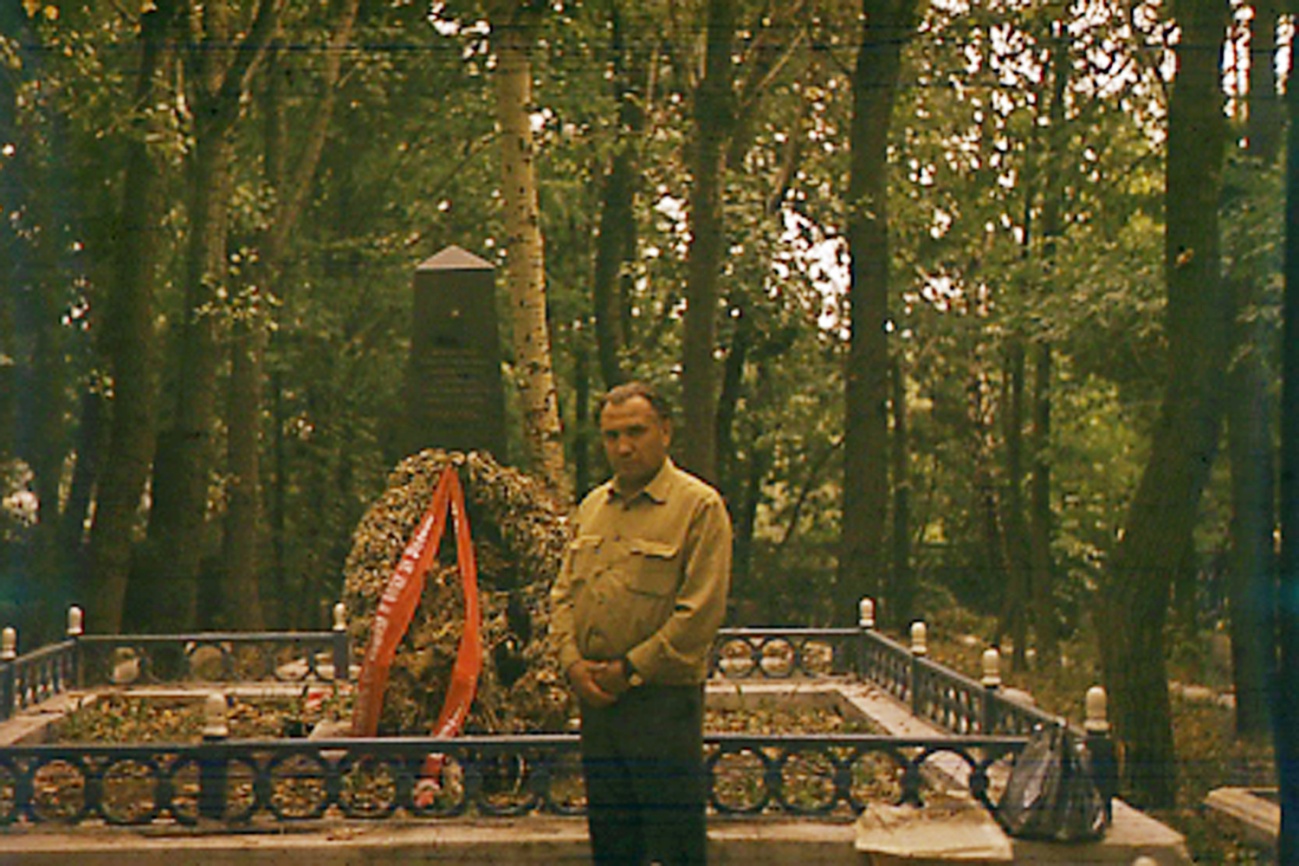 Смоленск .Тихвинское  
кладбище. Братская 
могила. 1981 год.
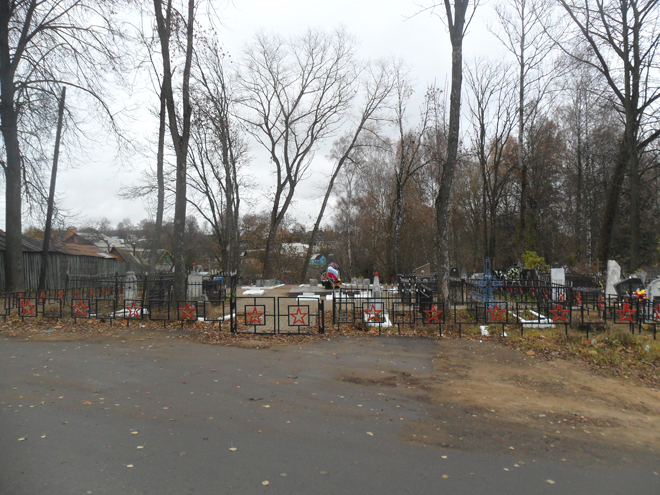 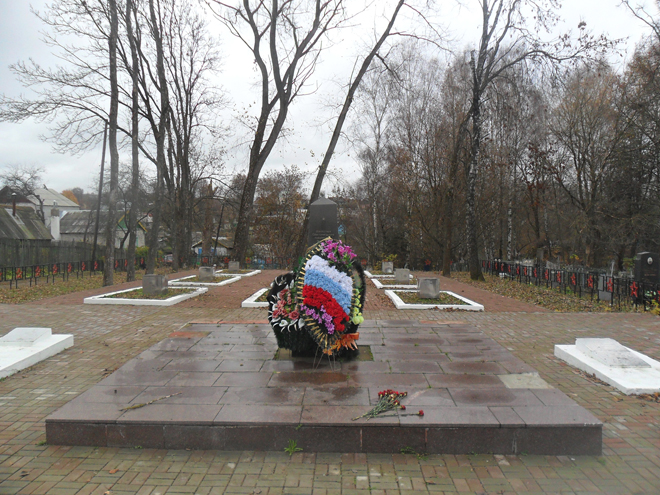 Смоленск .Тихвинское  
кладбище, здесь
похоронены 927 
советских солдат и 
офицеров, умерших от 
ран в Смоленском 
госпитале № 2386 (наши 
дни)
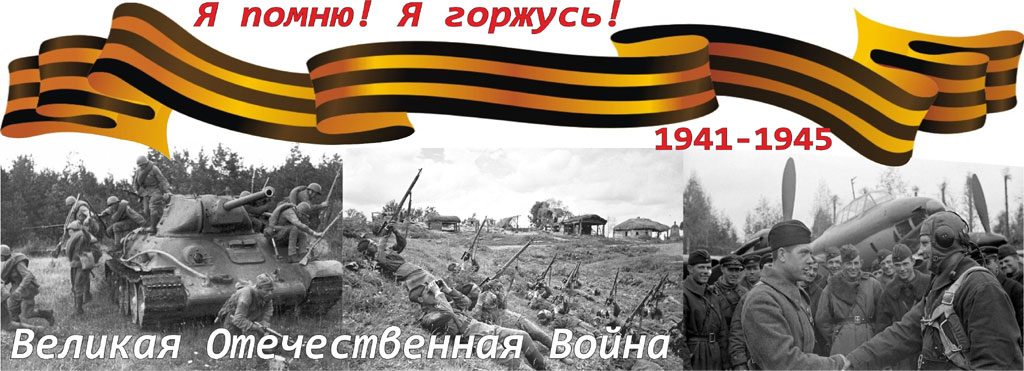